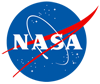 GeneLab and The LSDA
Premises
Researchers should be able to go to one web site to find information and links for all NASA Space Life Sciences science results and supporting data.
Entry of the same information into more than one metadata repository/system could result in	
Duplicative effort for data entry and updates
Inconsistent data
Increased program costs
1/11/16
Pre-decisional. For NASA internal use only.
2
GeneLab Data Systems (GLDS) v1.0 http://genelab.nasa.gov/data
Is an Omics Experiment Data Repository
Supports study metadata display
Supports basic experiment/study metadata search
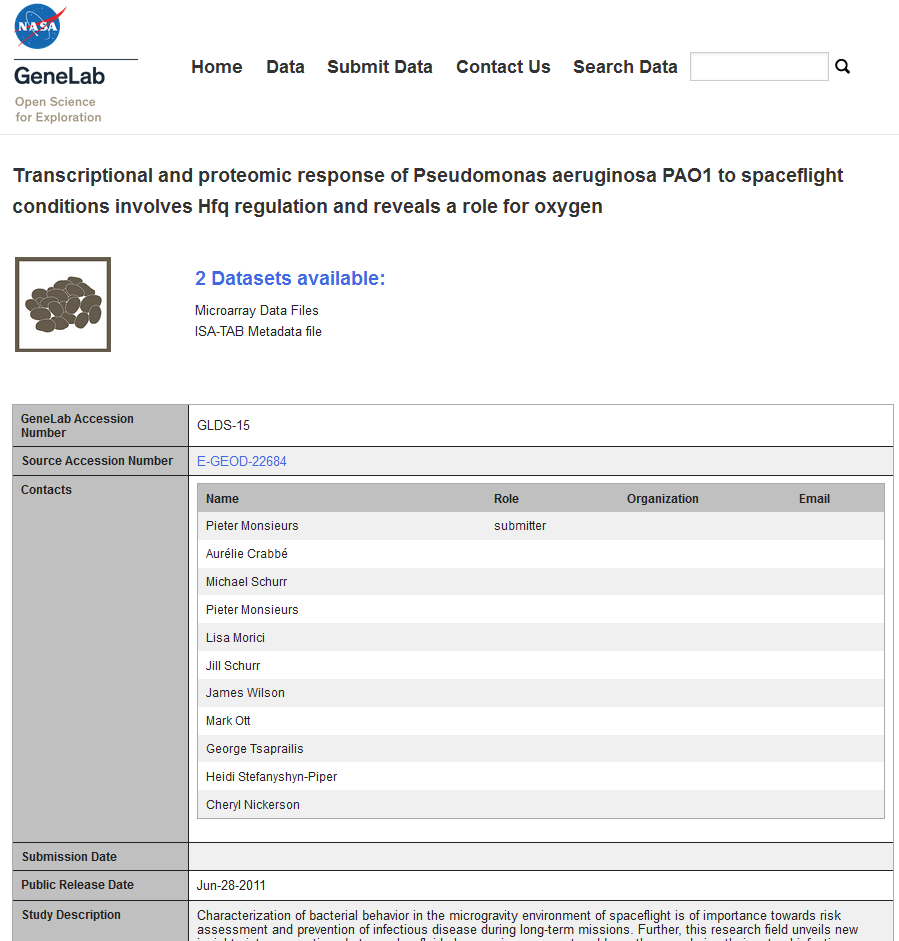 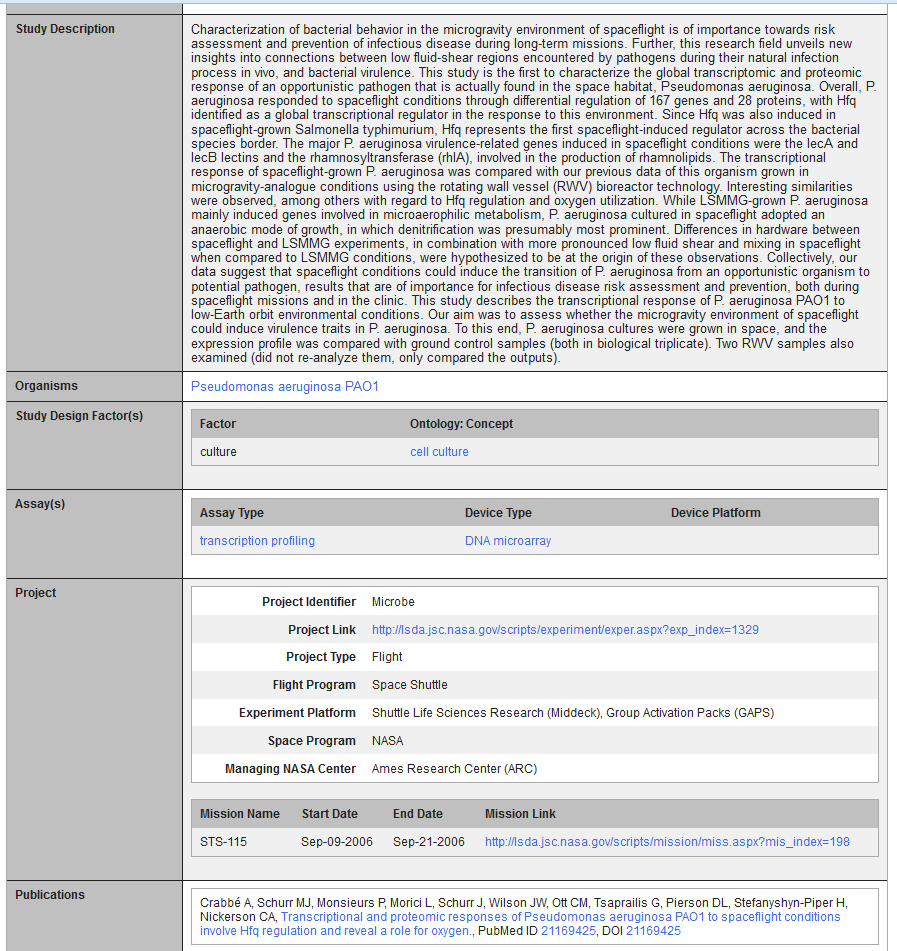 3
http://genelab.nasa.gov
[Speaker Notes: Leave audience with the message that we plan to have data analysis in the future (not stop at retrieval)]
GeneLab Data Systems (GLDS) v1.0 http://genelab.nasa.gov/data
Is an Omics Experiment Data Repository
Supports study metadata display
Supports basic experiment/study metadata search
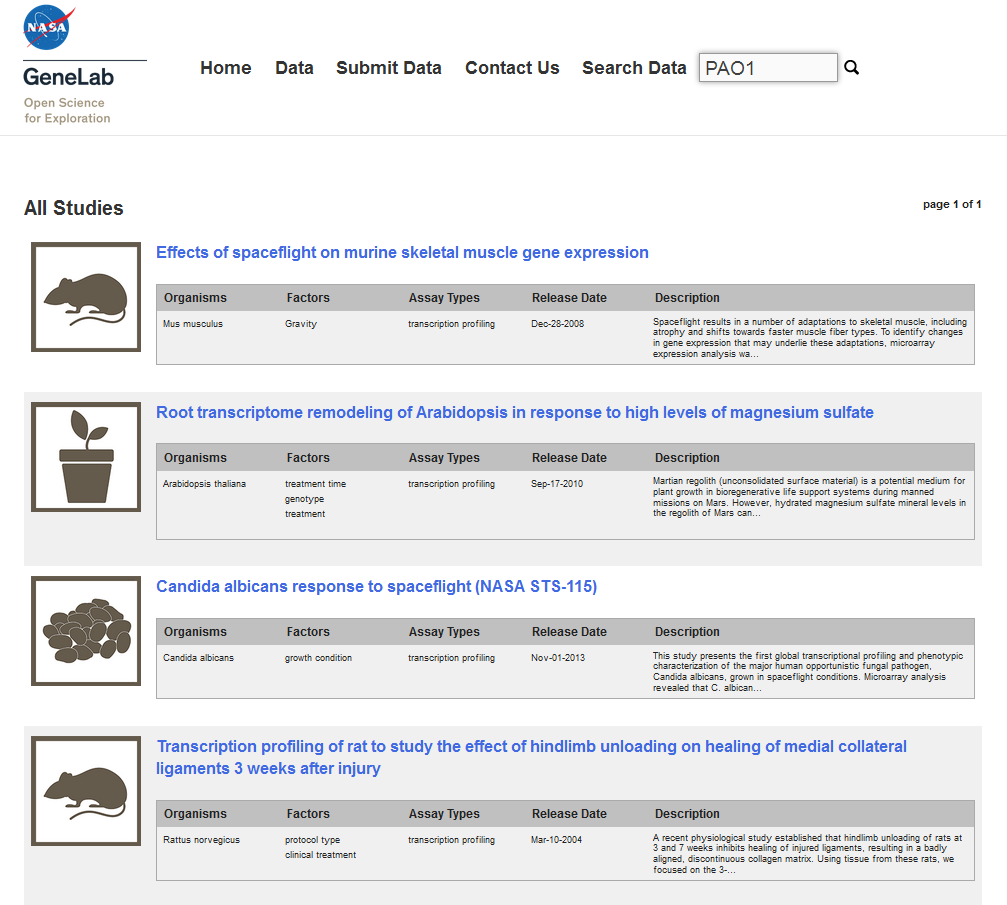 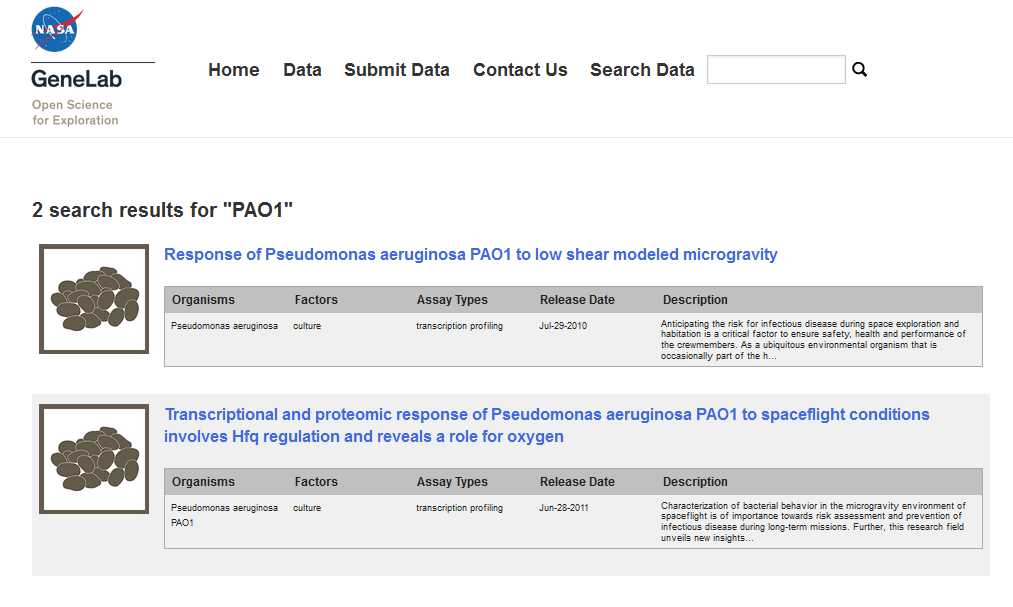 4
http://genelab.nasa.gov
[Speaker Notes: Leave audience with the message that we plan to have data analysis in the future (not stop at retrieval)]
Space Biology Experiment Metadata in GLDS 1.0
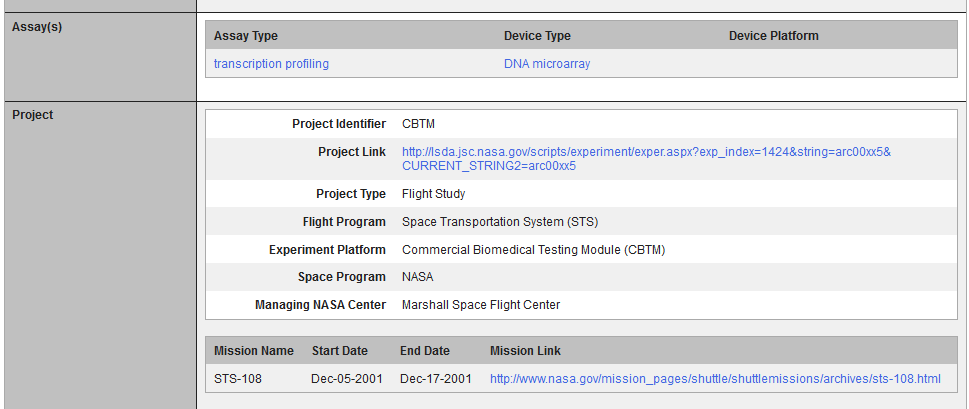 Flight Project Title (From LSDA)
Flight vs. Ground
Space Biology Experiment Platform Name
Currently these metadata are manually generated/ synchronized with LSDA and Taskbook information
5
Approach 1 - GeneLab + ALSDA Data Flow
JSC Astronaut Medical Data
GeneLab Public Website
(http://genelab.nasa.gov/)
LSDA Public Web Site
(lsda.jsc.nasa.gov)
JSC Human Research Experiments
Genome Data Sets
Exp links
Non-NASA Gene Exp Desc
International ISS Experiments
All Verified & Released Experiment Descriptions & Data
Via the DevTool
Genelab Experiment Descriptions
KSC Plant Data
ALSDA
Relational Database Management System
GeneLab
BioBanking
(Cryotrack)
Non-NASA Space Bio
Exp Desc & Data 
(CASIS, DOD)
Selecting for Ames Life Sciences
Selecting for Space Life Genomics
Task Book
PI & Project Science Data
Grants
ISS Website
1/11/16
Pre-decisional. For NASA internal use only.
6
Approach 2 - GeneLab + LSDA DevTool
LSDA Public Web Site
(lsda.jsc.nasa.gov)
KSC Plant Data
GeneLab Public Website
(http://genelab.nasa.gov/)
Data for Public
DevTool
ExprmtDescr
JSC
JSC Astronaut Medical Data
JSC Human Research Experiments
GeneLab
All Verified & Released Experiment Descriptions & data
ALSDA
International ISS Experiments
Genome Data Sets
Relational Database Management System
Non-NASA Exp Desc
http://alsda.arc.nasa.gov/home.php
BioBanking
(Cryotrack)
Selecting for Space Life Genomics
Selecting for Ames Life Sciences
Task Book
PI & Project Science Data
Grants
ISS Website
1/11/16
Pre-decisional. For NASA internal use only.
7
Approach  - GeneLab + ALSDA + LSDA DevTool
LSDA Public Web Site
(lsda.jsc.nasa.gov)
KSC Plant Gene Data
KSC Plant Data
Data for Public
DevTool
Human ExprmtDescr
JSC
JSC Astronaut Medical Data
GeneLab Public Website
(http://genelab.nasa.gov/)
JSC Human Research Experiments
GeneLab
All Verified & Released Experiment Descriptions & data
ALSDA
International ISS Experiments
Genome Data Sets
Relational Database Management System
Non-NASA Exp Desc
Space Bio
ExprmtDescr
http://alsda.arc.nasa.gov/home.php
BioBanking
(Cryotrack)
Non-NASA Space Bio
Exp Desc & Data 
(CASIS, DOD)
Selecting for Space Life Genomics
Selecting for Ames Life Sciences
Task Book
Ames PI & Project Science Data
Grants
ISS Website
1/11/16
Pre-decisional. For NASA internal use only.
8